Pelit monipuolistamassa oppimisympäristöä
Minna Kytölä, Anna Linnakylä ja Petri Lounaskorpi 
Oppimispelit ja virtuaaliset ympäristöt -koordinaatiohanke
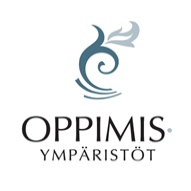 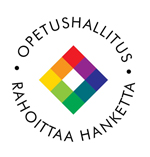 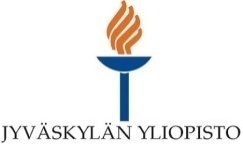 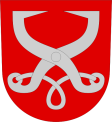 OVI-hankkeen tavoitteet
Hankkeen tavoite on edistää virtuaalisten oppimisympäristöjen ja pelinomaisten oppimissovellusten pedagogisesti mielekästä opetuskäyttöä.

Koordinointihanke ohjaa oppimispelien ja virtuaalisten oppimisympäristöjen hyödyntämistä kouluissa sekä kokoaa ja levittää hyviä käytänteitä opettajille.

Järjestää testausta ja pilotointia kouluissa opettajien ja oppilaiden kanssa – haluatko mukaan?
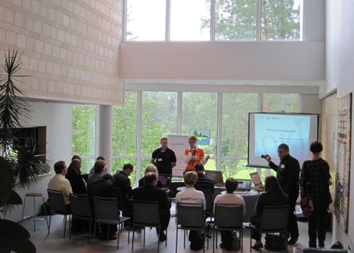 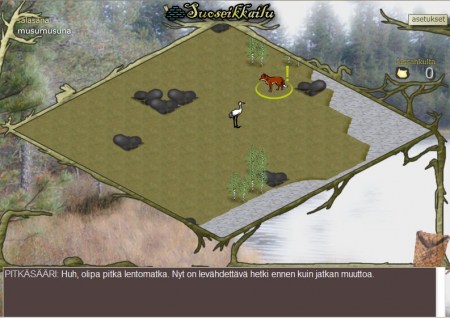 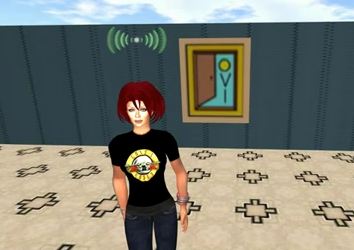 Mitä OVI-hanke tarjoaa opettajille?
Linkkejä oppimispeleihin oppiaineittain, luokkatasoihin jaoteltuina
Opastettuja tutustumiskäyntejä virtuaalimaailmoihin 
Ideoiden levittämistä opettajilta ja muilta asiantuntijoilta kouluihin
Tietoa uusista oppimisympäristöistä ja niihin liittyvistä käytänteistä
Osallistumismahdollisuuksia pelien ja virtuaalisten ympäristöjen kehittämiseen

   www.peda.net/polku/ovi
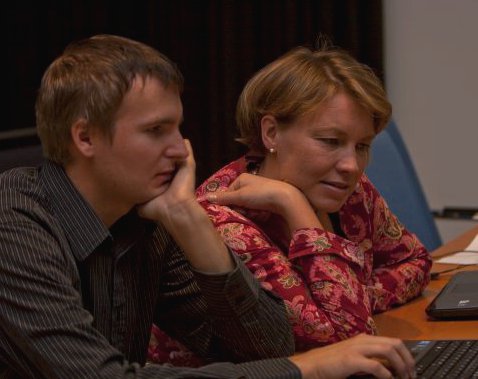 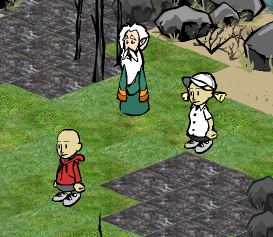 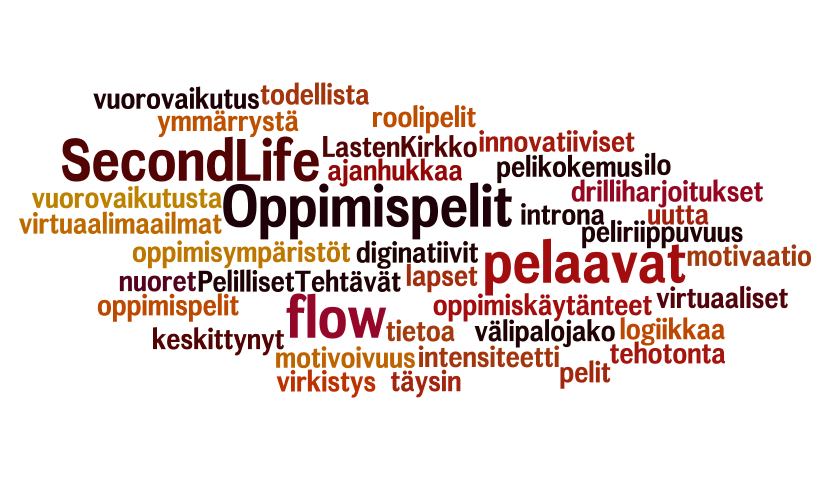 Uudenlainen oppiminen?
Oppimisen ”kaikkiallistuminen”
Kasvatustieteen
tutkimuslaitoksen
erikoistutkija Kirsi Pohjolan
mukaan suomalainen koulu
on tullut risteykseen. Jos
jatkamme samalla  tavalla, 
suurin osa  lapsista liukuu 
mielekkään oppimisen 
ulkopuolelle.  Voimme myös  
muuttaa toimintaamme ja 
ottaa vakavasti 
oppimisympäristöjen ja 
yhteiskunnan muutokset.  (KSML 19.9.11 Ilkka Hartio)
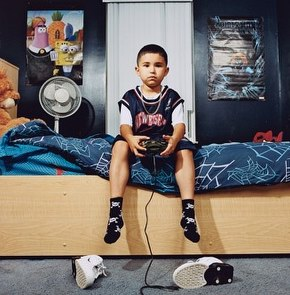 Uudenlainen oppiminen?
”Pojat kiilaavat tyttöjen ohi englannin kielessä tietokonepelien ansiosta.”

Olli Uuskosken englantilaisen filologian pro gradu, Helsingin       yliopisto 2011. (YLE uutiset 9.11.2011)
7
Osallistuvan Kulttuurin Uudet Taidot:Digitaalinen Lukutaito  21. vuosisadalla (Henry Jenkins 2007)
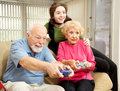 OPPIJA OSAA
Pelata        - Osaa tutkia ympäristöä ongelman ratkaisun keinoin
Esiintyä     -  taito eläytyä eri rooleihin improvisoiden ja havainnoiden
Simuloida – taito tulkita ja rakentaa malleja todellisen maailman prosesseista
Omaksua – taito järkevästi muokata ja tuottaa media sisältöjä
Hajautettu keskittyminen - henkilö voi hoitaa useita tehtäviä samanaikaisesti.
Laaja havaintokyky – taito osallistua tehokkaasti välineillä, jotka laajentavat tiedollisia voimavaroja
Yhteisöllinen tiedon jako – kyky yhdistää tiedot ja muistiinpanot ryhmässä yhteisen päämäärän saavuttamiseksi
Arvioida – kyky arvioida kriittisesti eri tietolähteiden uskottavuutta ja luotettavuutta
Monimedia navigointi – taito seurata tarinan ja tiedon juonta läpi useiden tietolähteiden ja medioiden
Työskennellä Verkoissa – Taito etsiä, yhdistää ja jakaa tietoa
Neuvotella – taito liikkua erilaisissa yhteisöissä arvostelukykyisesti ja kunnioittaen erilaisia näkemyksiä sekä omaksua ja noudattaa vaihtoehtoisia normeja
Pelien mahdollisuudet
Pelien motivoivuus on todettu monissa tutkimuksissa (Gee, Prensky) ja se perustuukin usein juuri uusien asioiden oppimiselle
Pelaaja saavuttaa flow-tilan kun hän kamppailee sopivan kokoisten haasteiden parissa, ajantaju katoaa ja pelaaja on täysin keskittynyt toimintaansa.
Jos tämä pelikokemus ja flow-tila saataisiin valjastettua opetussuunnitelman mukaisten sisältöjen oppimiseen, avaisi se täysin uusia mahdollisuuksia
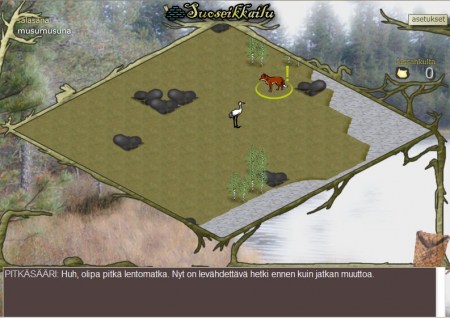 Oppimispelien sukupolvet ja niiden oppimisteoreettiset painotukset
1. Sukupolvi: Edutainment
ärsyke-reaktio, yksittäisten taitojen harjoittelu
Behaviorismi
2. Sukupolvi: Oppimispelit
informaation pilkkominen, tarjoilu ja yhdistely oppijan kykyjen mukaan
Kognitiivinen konstruktivismi
	3. Sukupolvi: Peliympäristöt ja –käyttö
sosiaalinen vuorovaikutus, yhteydet tarkoitukseen, tilanteeseen ja kulttuuriin
Sosiokulttuurinen oppimisnäkemys
			Egenfeldt-Nielsen (2007)
Fokus 
toiminnassa
Fokus 
oppijassa
Fokus 
ympäristössä,
tilanteessa, 
käytössä
Pelien käyttö opetuksessa tällä hetkellä
Vaikka suomalainen koulu on arvioitu oppimistuloksiltaan kansainvälisestikin varsin korkeatasoiseksi (OECD 2010), uudenlaiset pelinomaiset ja virtuaaliset oppimisympäristöt ja niihin liittyvät innovatiiviset oppimiskäytänteet eivät ole vielä laajasti levinneet kouluihin (Kankaanranta & Puhakka 2008).
Lauri Pirkkalainen 25.8.2012
Miten ja miksi pelejä tulisi hyödyntää opetuksessa?
Digitaalisten pelien käytön mahdollisuuksia ei olla vielä täysin ymmärretty.
	Pojat kiilaavat tyttöjen ohi englannin kielessä tietokonepelien ansiosta. Olli Uuskosken englantilaisen filologian pro gradu, Helsingin yliopisto 2011. (YLE uutiset 9.11.2011)

Opettajilla on kiinnostusta, mutta vaikeuksia löytää hyviä pelejä omiin tarpeisiinsa – uusimmat tutkimukset, tekniikat ja materiaalit eivät ole aina opettajien ulottuvilla
Lauri Pirkkalainen 25.8.2012
Miten ja miksi pelejä tulisi hyödyntää opetuksessa?
Pelaaminen ja pelien hyödyntäminen opetuksessa ei ole uusi asia 
	Pelibarometrin (2010) mukaan lähes kaikki suomalaiset (98 %) ovat viimeisen 12 kuukauden aikana pelanneet jotain peliä. Digitaalisia pelejä on pelannut kolme neljästä (73 %) ja aktiivisia pelaajia on hiukan yli puolet (55 %). Nuoret harrastavat enemmän digitaalisten pelien pelaamista kuin iäkkäämmät ja aktiivisuus laskee tasaisesti ikäryhmittäin, mutta vielä 60–69 -vuotiaistakin puolet (49 %) on pelannut näitä pelejä. Rahapelejä on pelannut neljä viidestä (80 %) vastaajasta ja opetuspelejä n. 17 %.

Pelit yleisiä informaalissa oppimisessa – virallisessa opetuksessa ne nähdään vielä usein välipalana, muttei kovin hyödyllisenä osana opetusta
	Kasvatustieteen tutkimuslaitoksen erikoistutkija Kirsi Pohjolan mukaan suomalainen koulu on tullut risteykseen. Jos jatkamme samalla  tavalla, suurin osa  lapsista liukuu mielekkään oppimisen ulkopuolelle.  Voimme myös  muuttaa toimintaamme ja ottaa vakavasti oppimisympäristöjen ja yhteiskunnan muutokset.  (KSML 19.9.11 Ilkka Hartio)
Lauri Pirkkalainen 25.8.2012
Oppimispelit , virtuaalimaailmat ja mobiilioppiminen
Pelit voivat opettaa kommunikointia, ryhmätyötaitoja, kriittistä ajattelua, virtuaalimaailman ja todellisuuden yhdistelyä ja erottamista. 
Aktivoivat opiskelijat toimijoiksi, tiedon kerääjiksi ja tuottajiksi.
Pelit voivat tarjota monitieteellisen oppimisympäristön, joka tarjoaa parhaassa tapauksessa mahdollisuuksia yhteistyölle, uusien asioiden oppimiseen ja tiedonrakentamiseen.
Pelejä voidaan hyödyntää myös esim. yrittäjyyskasvatuksessa ja johtajuustaitojen opettelussa.
Oppimispelien mahdollisuudet
Tukee
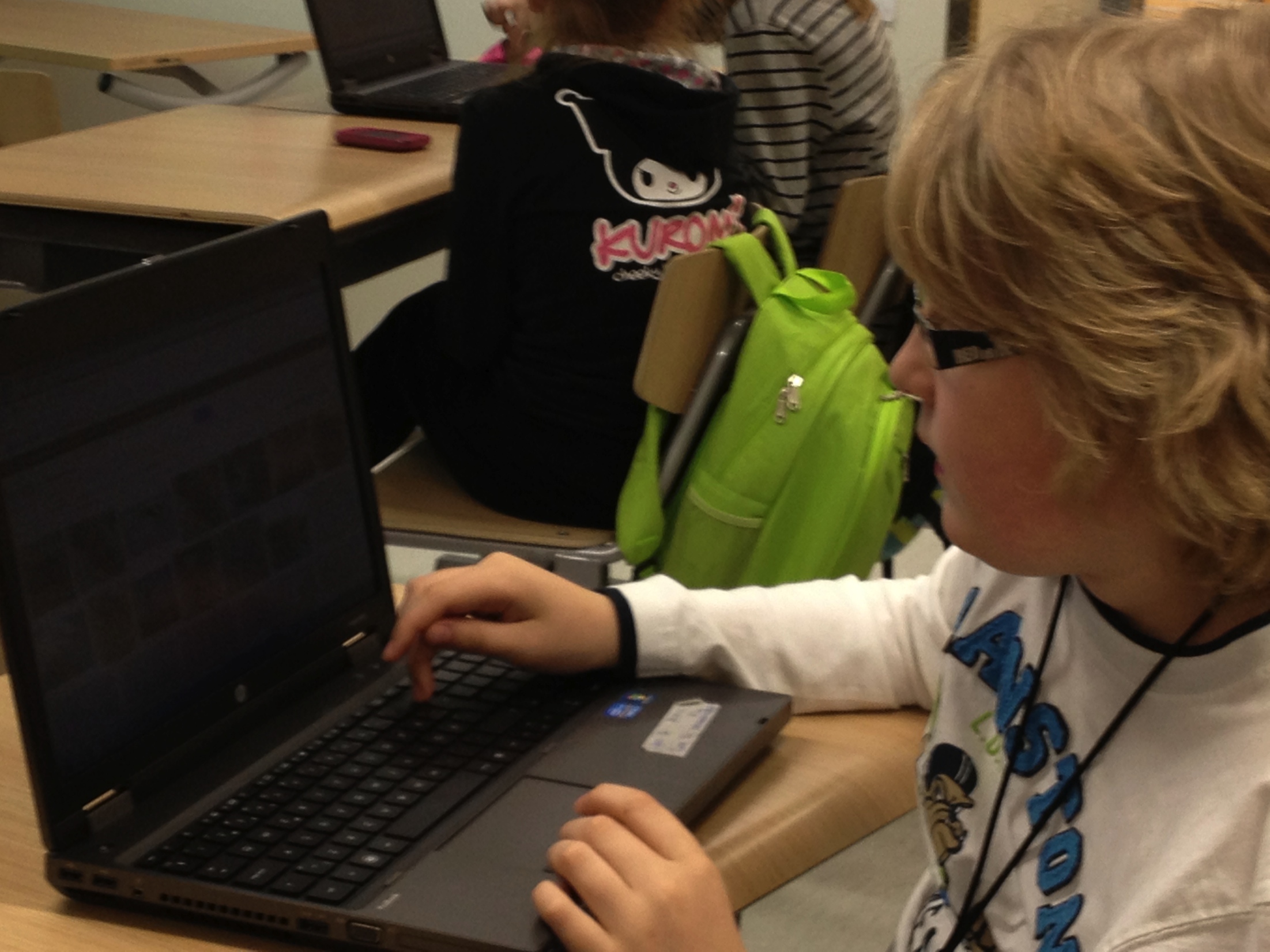 Motivoi
Palkitsee
Integroi
Pelit motivoivat oppijaa
Pelien kirjo on laaja
->Jokaiselle oppijalle löytyy sopiva peli
Pelit aktivoivat oppijaa
->Flow
Yhdessä pelaaminen  
   -> yhdessä oppiminen
Ongelmanratkaisu
Tiedon etsiminen hauskaa
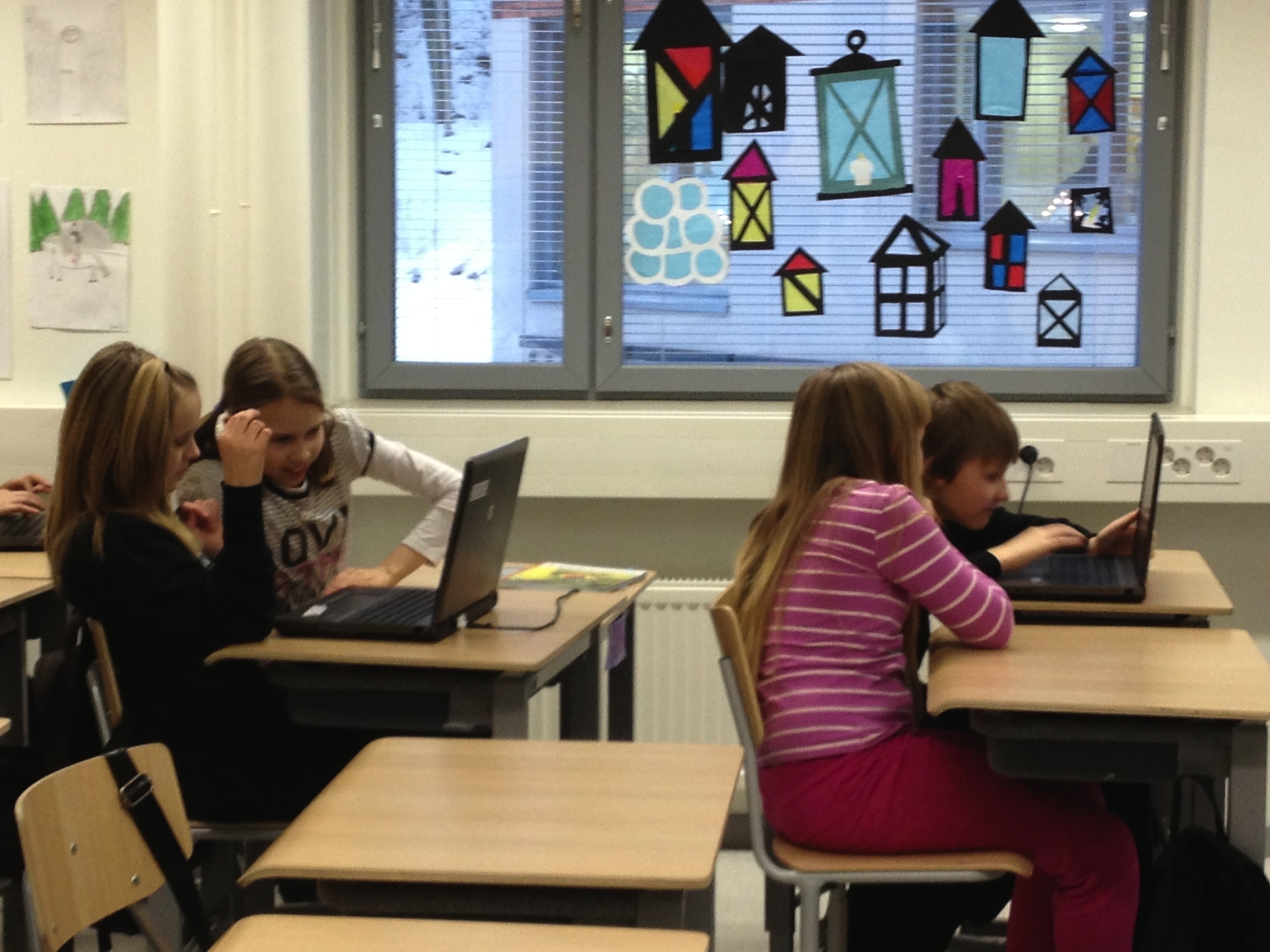 Pelaaminen on palkitsevaa
Oma eteneminen -> itsearvostus
		nopeus, taidot, uudet tasot…
Opettajan arvostus
		Positiivinen palaute, 
		paremmat arvosanat
Kavereiden arvostus
		”Hän on hyvä vastus.” 
		”Mä haluan samaan joukkueeseen Villen 		kanssa, koska hän on niin hyvä 			           pelaamaan tätä. ”
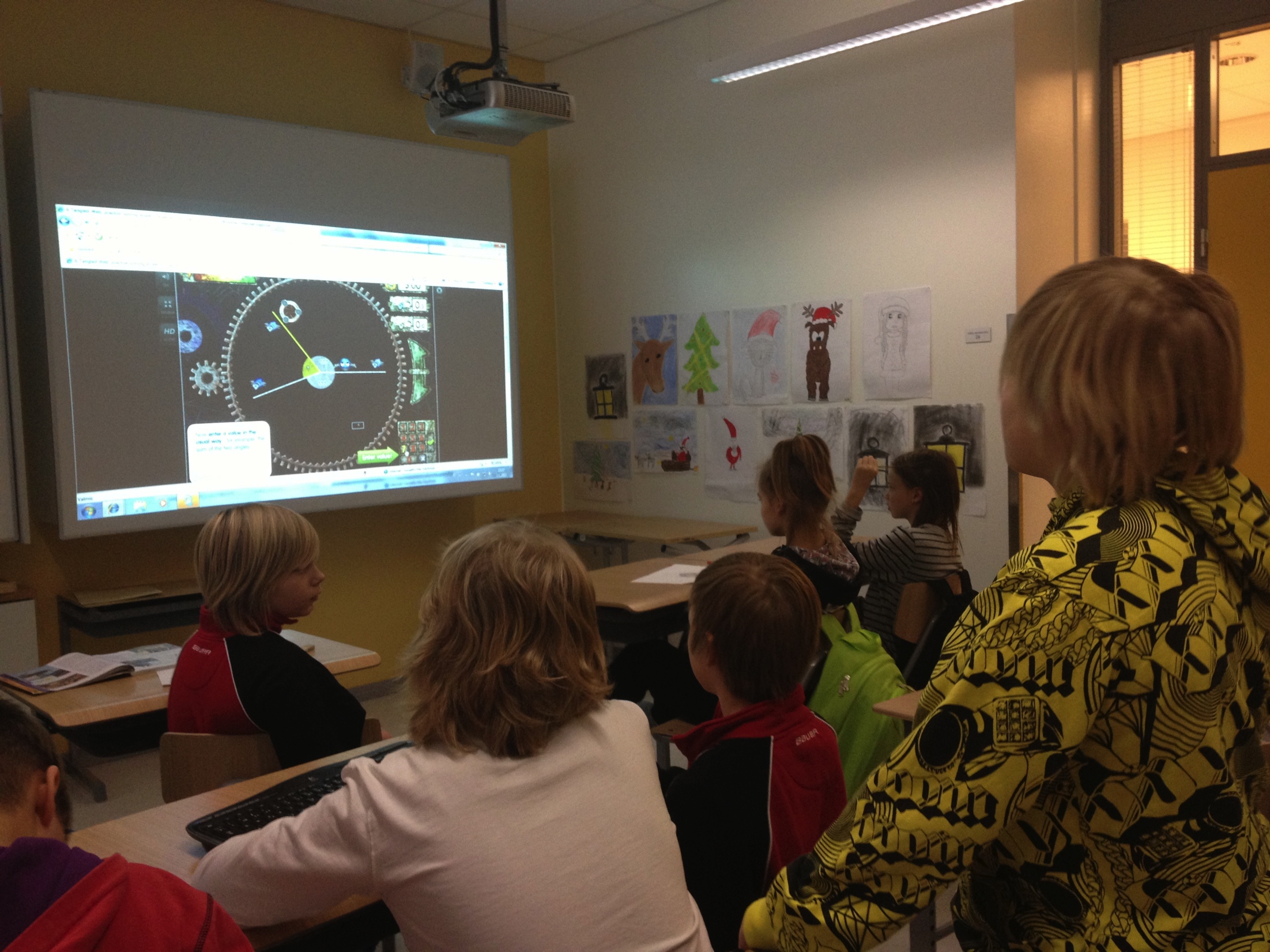 Pelit integroinnin välineenä
Oppiaine integraatio
Angry Birds – Fysiikka
Kovat kertoimet – maantieto, yhteiskuntaoppi, uskonto, etiikka, 12 eri kieltä…

Pelit vieraan kielen opetuksessa
”Pojat kiilaavat tyttöjen ohi englannin kielessä tietokonepelien ansiosta.”Olli Uuskosken englantilaisen filologian pro gradu, Helsingin yliopisto 2011. (YLE uutiset 9.11.2011)

Erilaiset oppijat yhdessä
Vanhemmat oppilaat <–> nuoremmat oppilaat
erityisoppilaat <–> normioppilaat
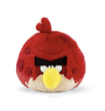 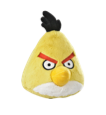 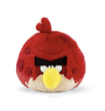 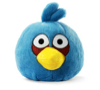 Pelit erityisopetuksessa
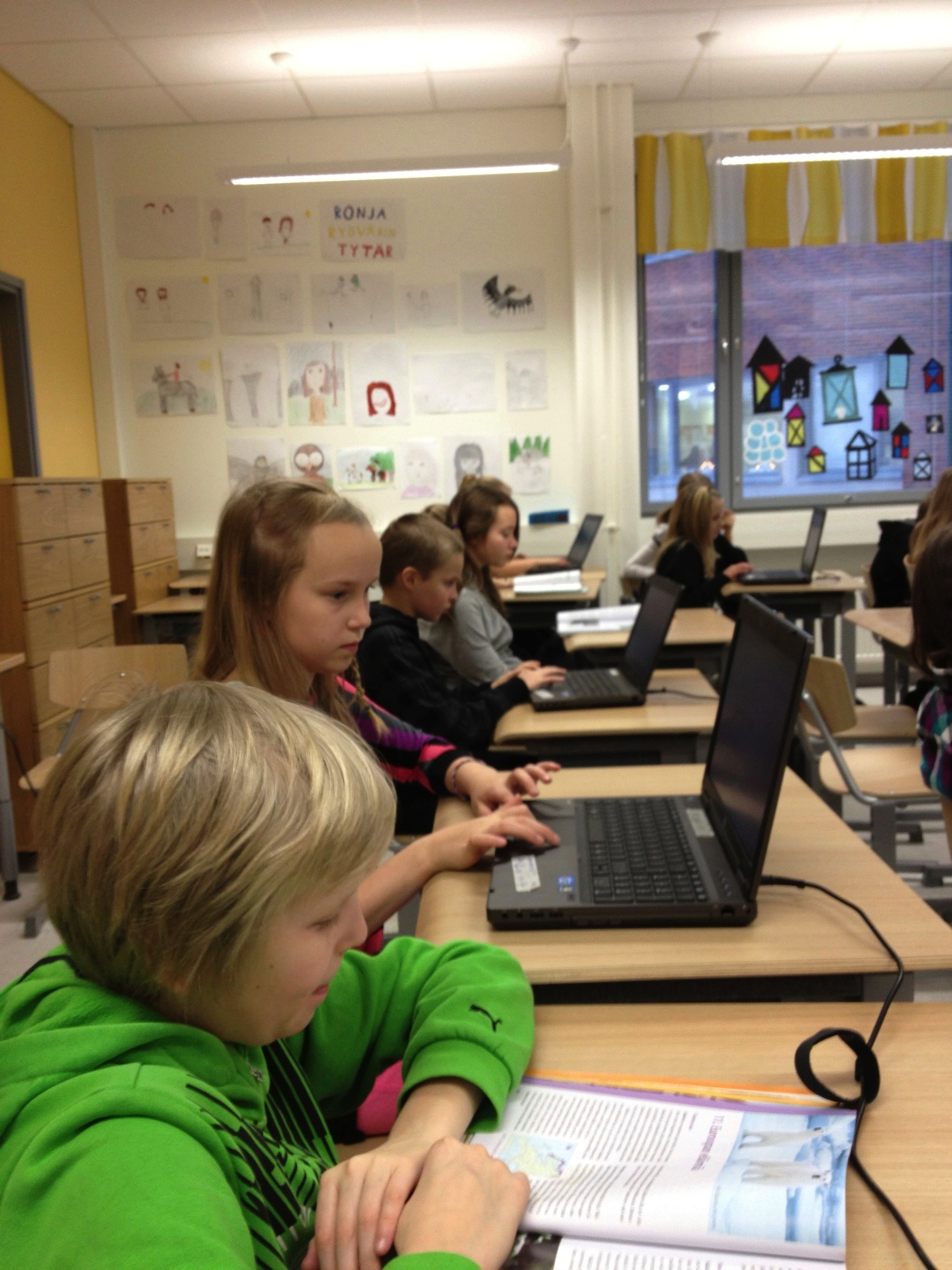 Oppimispelejä on monentasoisia
Eritasoiset pelit eri oppijoille
Adaptoituvat pelit
Vaikeutuvat taitojen mukaan
Oppiminen etenee sopivan 
	haastavalla tasolla 
Peli motivoi kotitehtävänä
Tehtävät vaikeutuvat taitojen karttuessa
Houkuttimet koukuttavat (seuraava taso, kolikot, haastetehtävät, jne.)
Pelien käyttömahdollisuuksia
Pedagogisina kokonaisuuksina 
http://www.vesikoulu.fi  taihttp://www.kovatkertoimet.org 
Simulointi http://www.virtuaalikunta.net
Osana kuratoituja sisältöjä
TULUVAT –hanke http://tiny.cc/abi8rw
Eriyttämisen välineenä
http://www03.edu.fi/oppimateriaalit/lukiluukas
https://ekapeli.lukimat.fi
Itseohjautuva materiaali
esim. matematiikan oppimisohjelmat 
http://www.sumdog.com
http://www.mangahigh.com
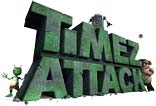 Haasteet
Kulttuurit kohtaavat, mutta 
   kansa ei naurakaan…
Oppimispelitkin ovat opiskelua
Mihin pelejä verrataan?
Vaatii tottumista oppilaalta
Oppimisen todentaminen
Arvioitava tuotos
Ajankäytön ongelma
”OPS-mitoitus”
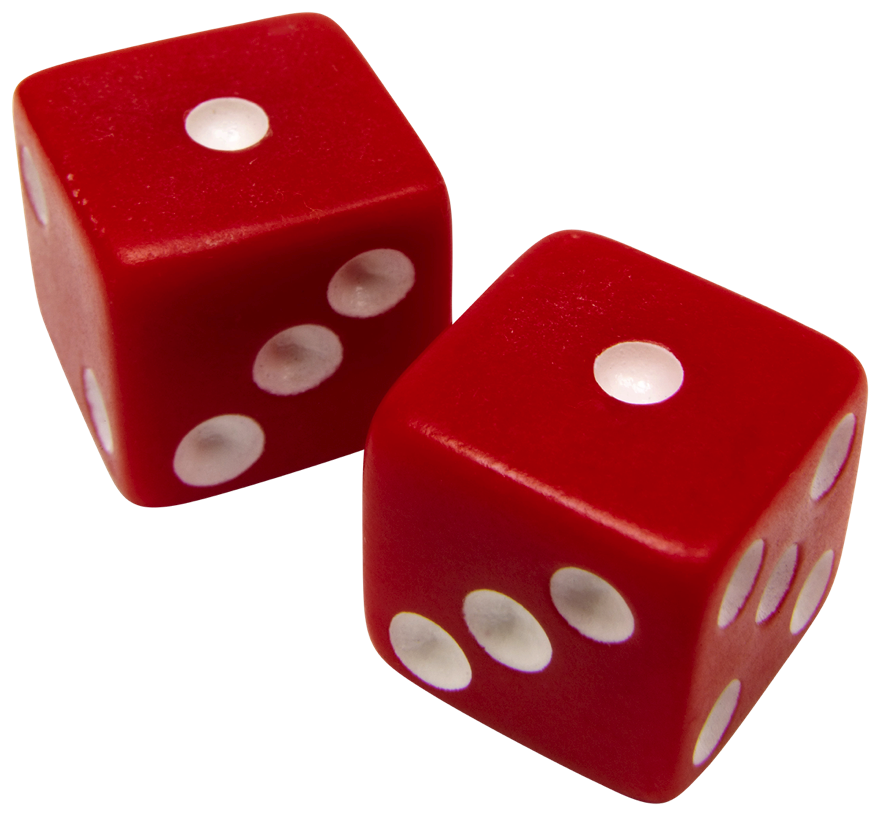 Sumdog.com
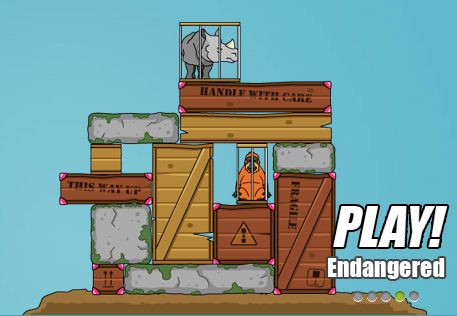 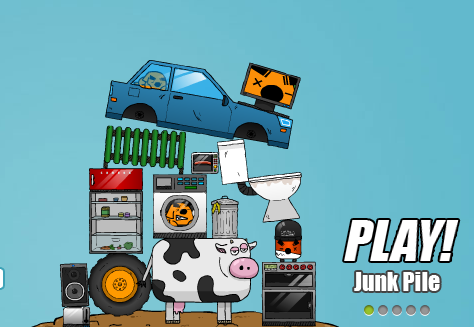 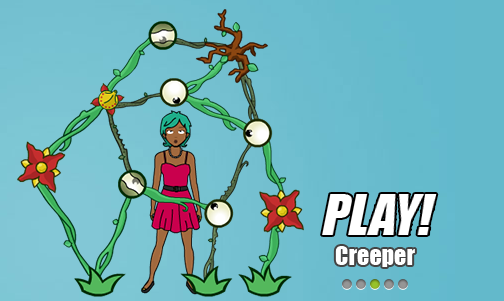 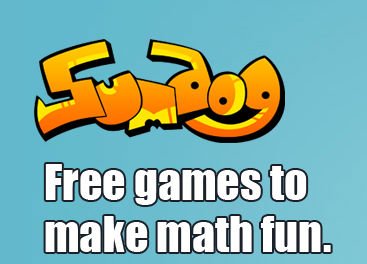 Sumdog - käyttöönotto
Peliin voi tutustua klikkaamalla ”Play as a guest”.
Peliin kirjautuu ensin opettaja, joka omien tietojensa jälkeen rekisteröi koulun. Hän saa rekisteröitymisestä sähköpostivahvistuksen. 
Ensimmäinen koulusta kirjautunut opettaja toimii koulun uusien opettajarekisteröitymisten vahvistajana.
Oppilaiden kirjaaminen peliin oikealla aukeavasta ylävalikosta : classes
Luokan nimi
Oppilaat 
Sumdog antaa oppilaille pelaajatunnukset ja salasanat, jotka voi printata oppilaille suoraan
Oppilaita voi lisätä ja poistaa tarvittaessa helposti.
Sumdog - pelin idea
1. Jokaisesta oikeasta laskun vastauksesta saa kolikon.
2. Kolikoilla voi tuunata omaa pelihahmoa (halvimmat ostettavat tavarat shopissa 200 coins).
3. Kolikoiden määrä kasvattaa eläintasoa. Alun ruskeasta rotasta tulee simpanssi, kun 500 kolikkoa on tienattu. Kaupassa käytetyt kolikot eivät laske tasoa.
4. Vastustajan voi valita (online-pelaaja maailmalta, luokkakaveri tai tietokone).
5. Eri pelejä on n. 20 erilaista, yksinpelistä neljää vastustajaa vastaan pelattavia.
6. Jokaiseen peliin voi valita harjoiteltavan taidon yli sadasta erilaisesta taidosta.
7. Tehtävät vaikeutuu pelaajan taitojen kehittyessä.
Sumdog – opettajan välineet
8. Opettaja voi seurata oppilaiden aktiivisuutta oman rekisterinsä kautta.
9. Opettaja voi myös rajata tai ohjata oppilaiden pelejä luomalla omasta valikostaan Challencen. Haasteessa määritellään mitä taitoja harjoitellaan, kauan haasteen suorittamiseen on aikaa (esim. viikko tai jakso) ja paljonko oikeita vastauksia/pelattuja pelejä haasteen saavuttamiseen tarvitaan.
10. Opettaja voi muodostaa myös luokalle kilpailun (Competition).
11. Eriyttäminen. Samaa peliä voi pelata vastakkain erilaisilla tehtävillä (esim. toisella yhteenlasku, lukualueella 0-100,  toisella kertotaulu). Vastustajan laskut eivät näy muille. Myös haasteen voi laatia eriyttämällä sisällön oppilaan tasoa vastaavaksi. Määrät voivat olla kuitenkin samat, joten harjoitusta saa saman verran.
12. Oppilaat voivat pelata lisätehtävänä, ”pelivälkkä”-vuorollaan tai kotona.
Sumdog.com
Sumdog.com
Sumdog.com
Voiko oppimispelien avulla saada aikaan
sytyttävää oppimista?
pystyvyyden tunnetta?
asioiden ymmärtämistä ja tiedon prosessointia?
aitoa yhdessä tekemistä ja osallistumista?
syväprosessointia?
aitoa ponnistelua?
myötäelämisen kykyä?
Vai ovatko pelit vain pieniä välipaloja ja teknistä kikkailua?
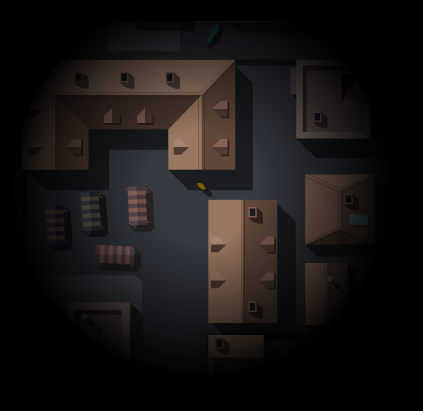 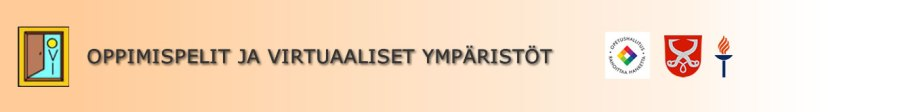 OVI-hanke tarjoaa opettajille
Linkkejä oppimispeleihin
    www.peda.net/polku/ovi
Pelit on jaettu oppiaineittain ja otsikoitu koulutasoittain kansioihin
OPS-vastaavuus 
Artikkeleita ja tutkimustuloksia oppimispeleistä
Lähteet

Egenfeldt-Nielsen, S. (2007) Third generation educational use of computer games. Journal of Educational Multimedia and Hypermedia 16 (3) 263-281.

Ermi, L., Heliö, S. & Mäyrä, F. 2004. Pelien voima ja pelaamisen hallinta. Lapset ja nuoret pelikulttuurin toimijoina. Hypermedialaboratorion verkkojulkaisuja 6. Tampere: Tampereen yliopiston hypermedialaboratorio. Saatavilla www - muodossa: <URL: http://tampub.uta.fi/tup/951-44-5939-3.pdf.>, 31.10.2011.

Gee, P. (2007) Good video games + good learning

Kankaanranta, M. & Puhakka, E. (2008). Kohti innovatiivista tietotekniikan opetuskäyttöä. Kansainvälisen SITES 2006 -tutkimuksen tuloksia. Jyväskylän yliopisto: Koulutuksen tutkimuslaitos.

OECCD 2010. What students know and do: Students’ performance in reading, mathematics and science. First results from PISA 2009. Paris: OECD.

Prensky, M. (2000) Digital game-based learning.New York:McCraw-Hill
25-maalis-13
peda.net/polku/ovi